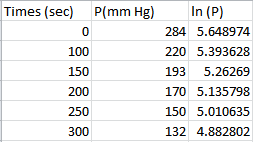 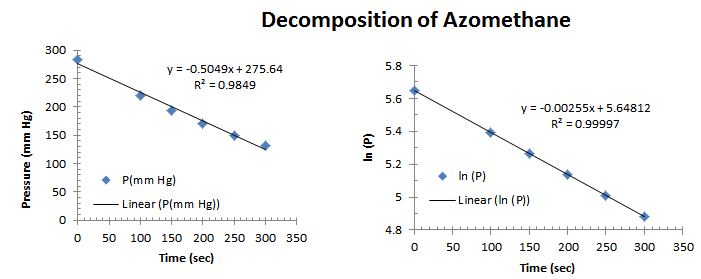 1st Order Reaction
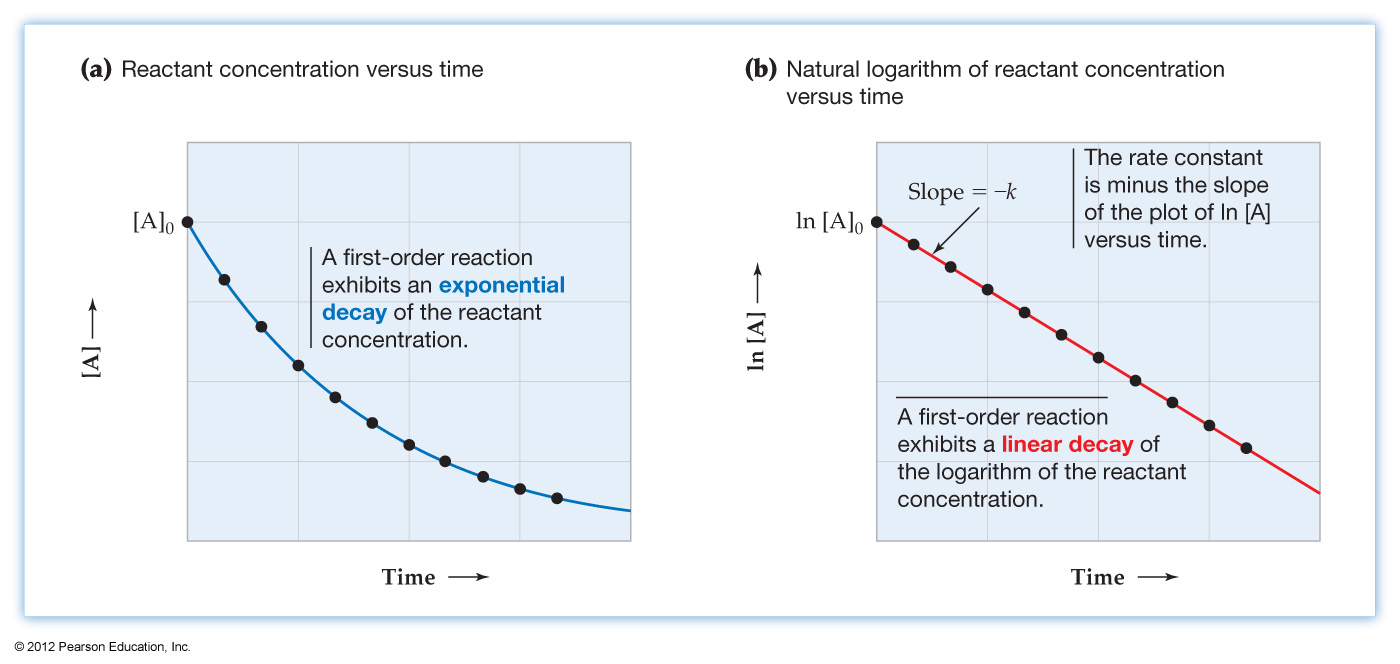 2nd Order Reaction
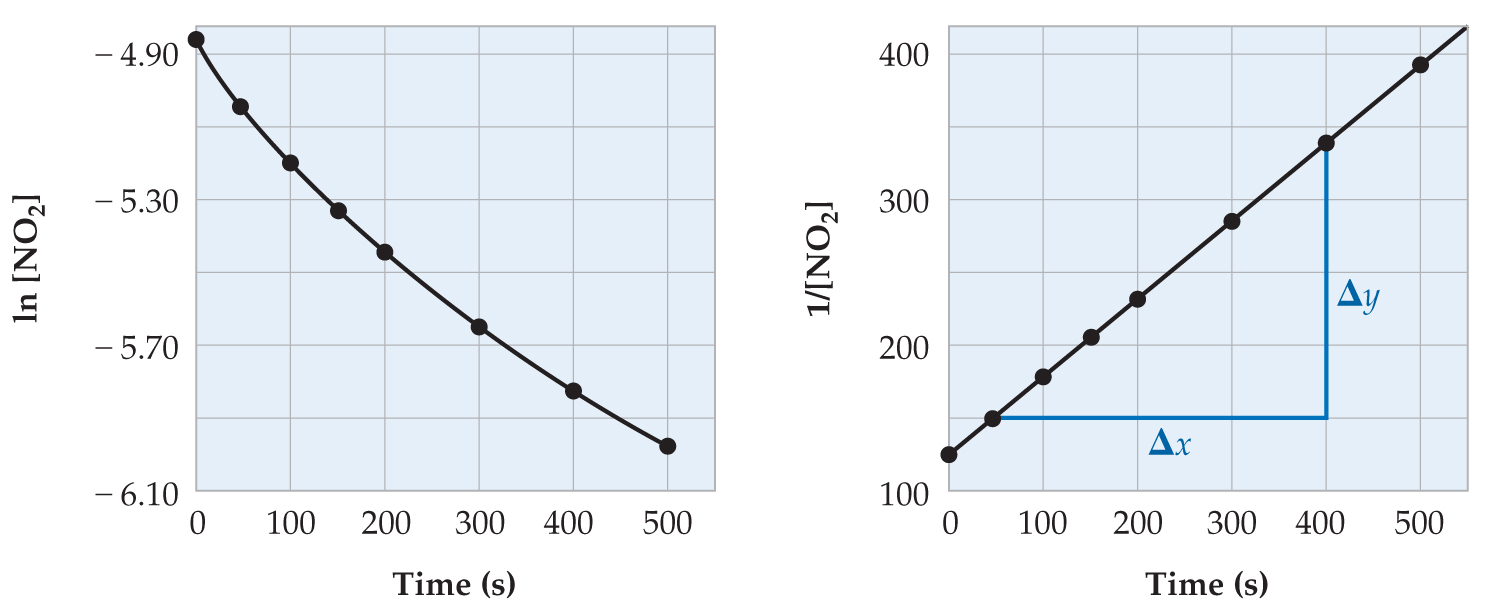 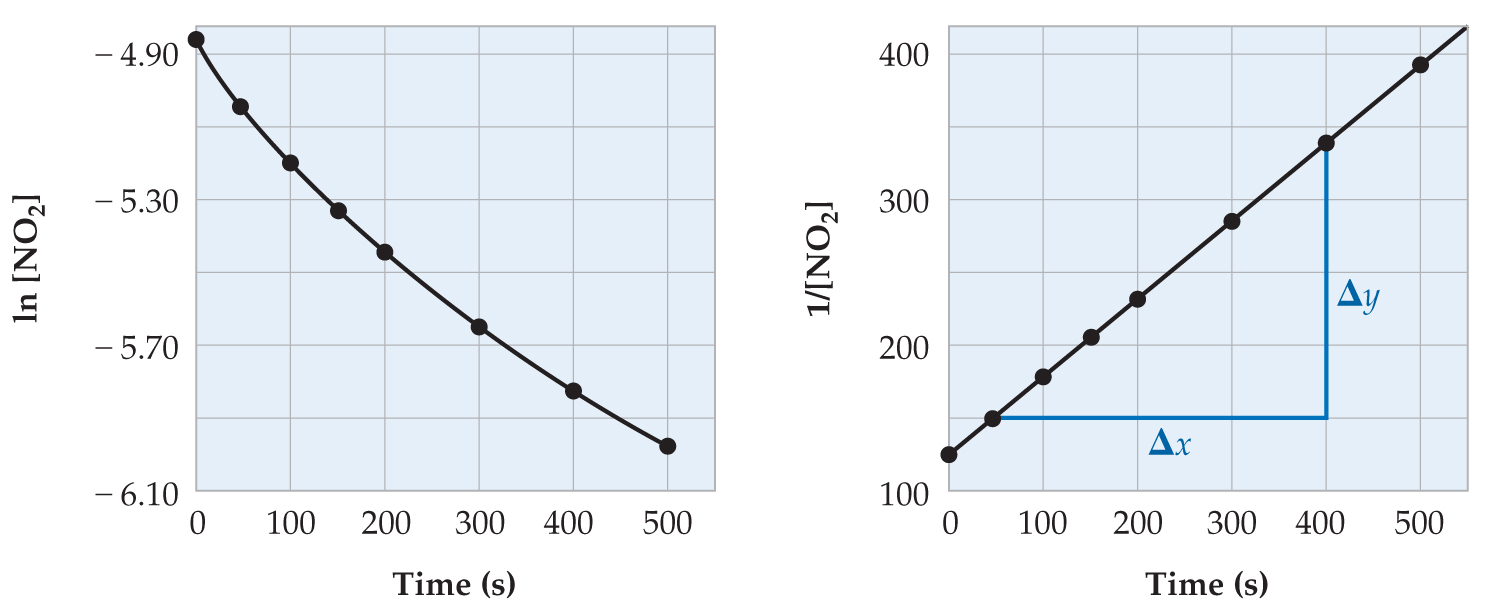 t1/2
=
1
0.693
k[A]0
t1/2 =
k
Half-Life
1st Order Reaction
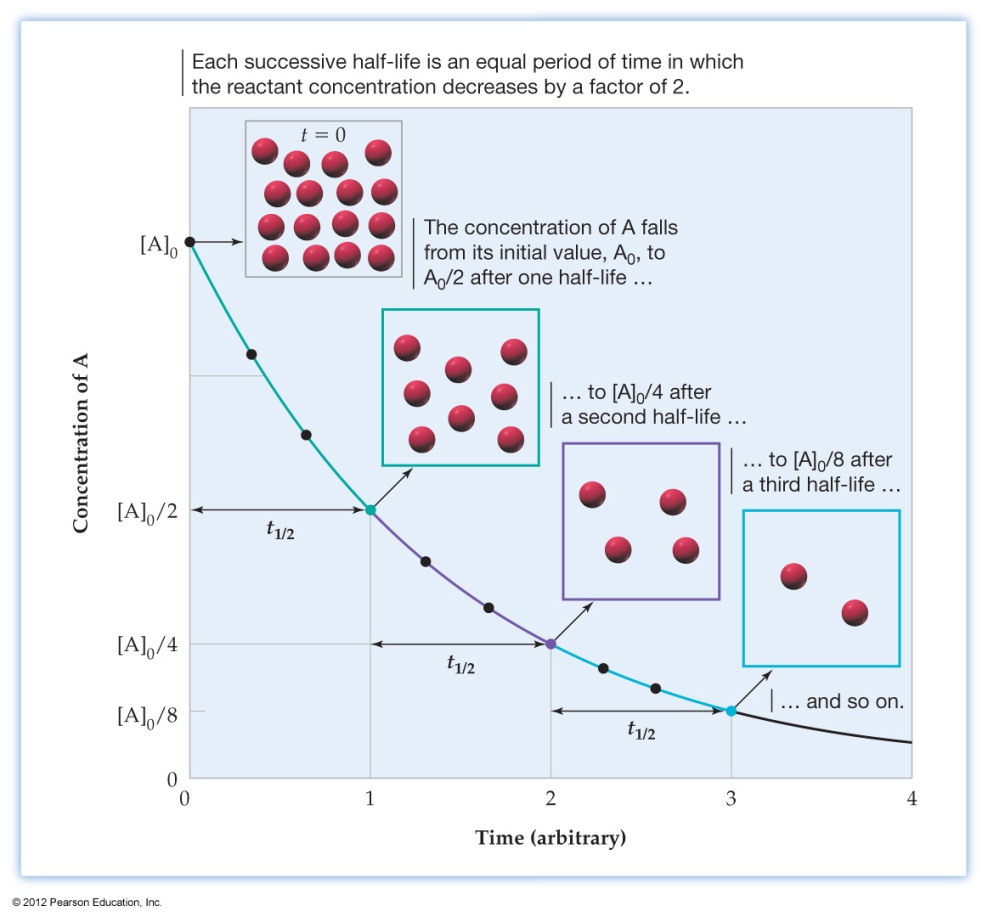 2nd Order Reaction
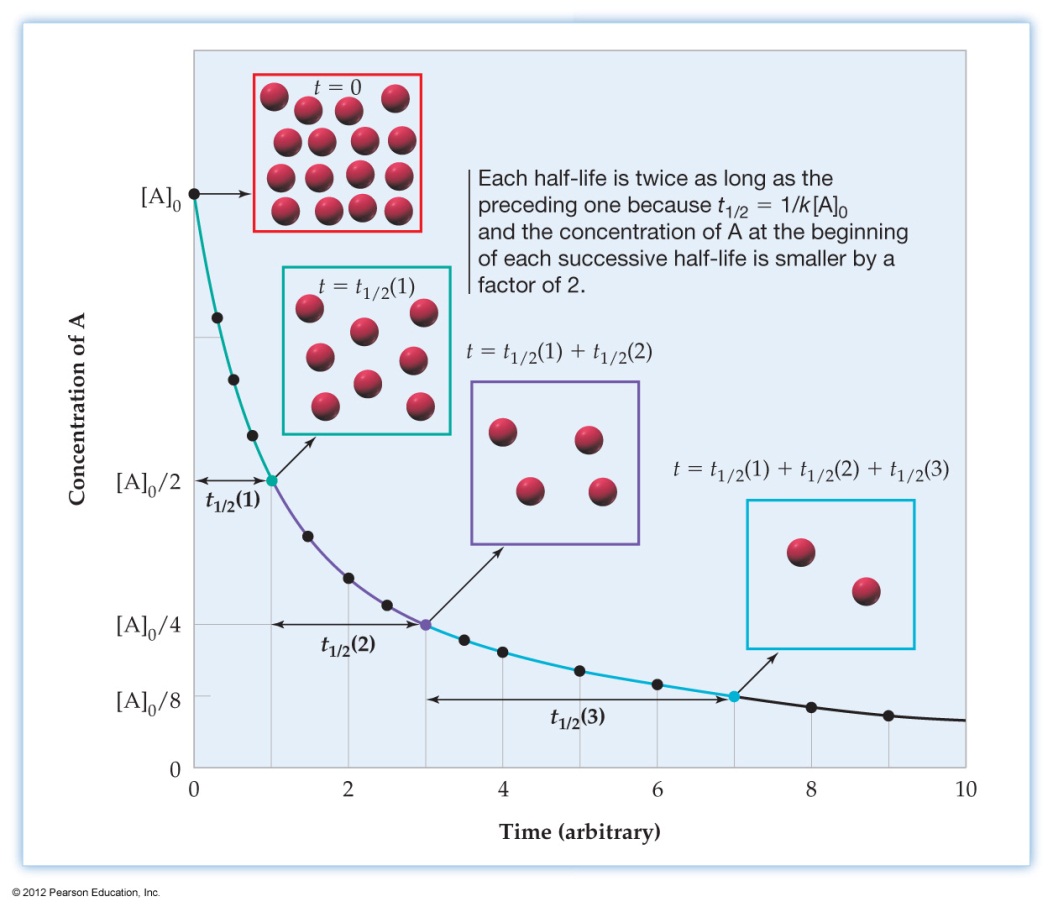 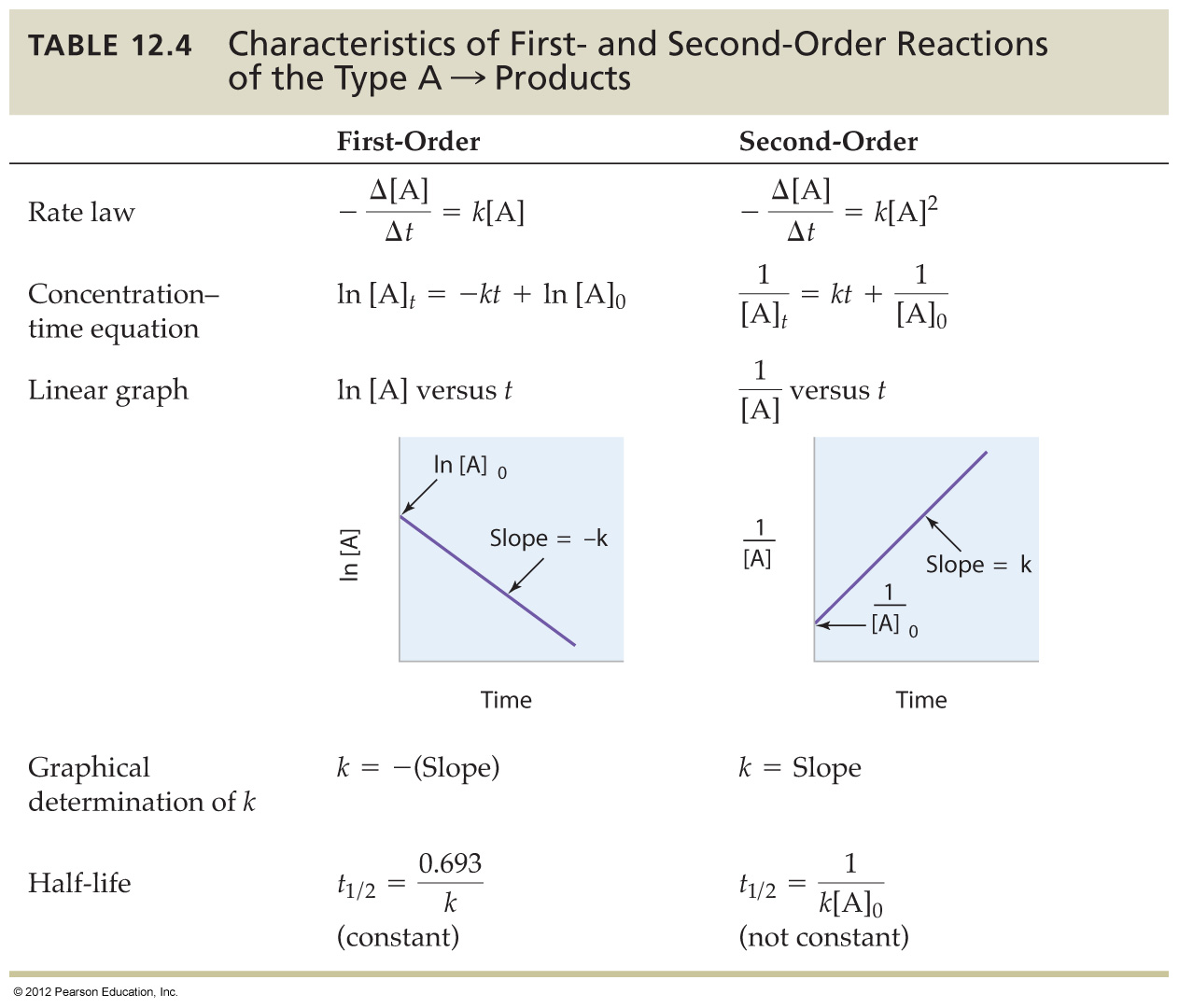 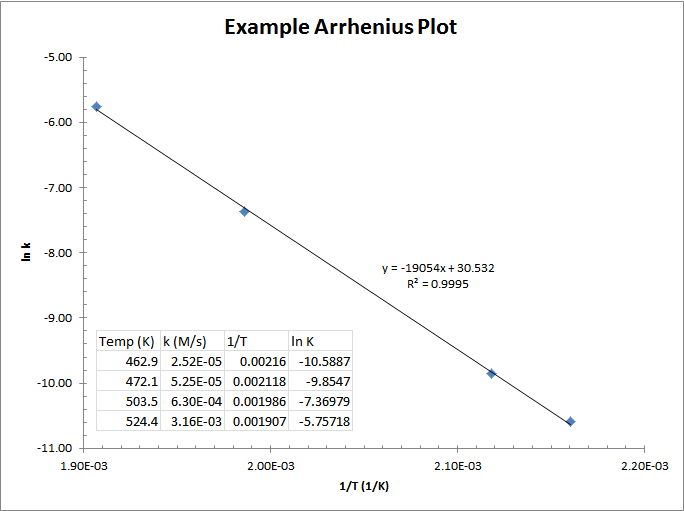